Informatiesysteem
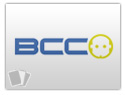 Gemaakt door:Niels Morsink & Bart Goering
Klas:4H7
Datum:04-09-09 ~ 09-10-09
inhoudsopgave
Beschrijving bedrijf
informatiesysteem
Primaire processen
Secundaire proscessen
Bedrijfsprocessen
Bedrijfsactiviteiten
Informatie behoefte
Eisen aan informatie systeem
Eisen aan informatie
functies
Einde